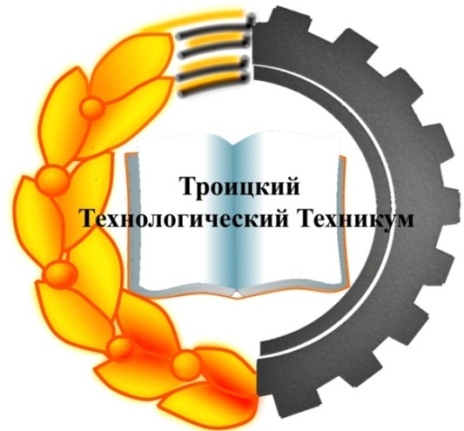 Троицкий технологический  техникум
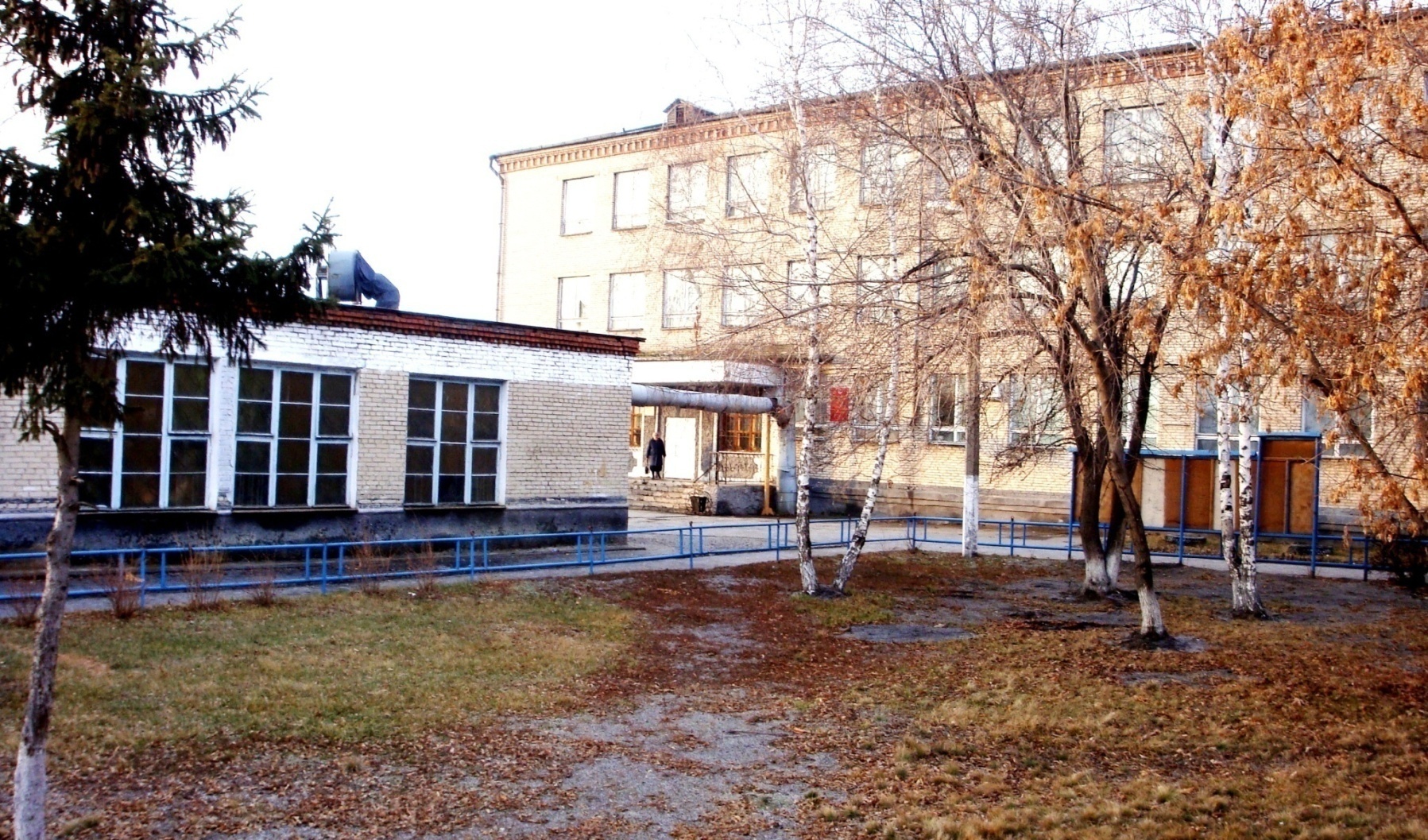 Приглашает получить образование  на базе 9 и 11 классов                                                     (на бюджетной основе)  по следующим специальностям:                                                               

 Техническое обслуживание и ремонт автомобильного транспорта,  техник.  (СПО)                                                                                     Автослесарь  по ремонту автомобилей  (НПО)                                                                                                                                          -   

Программирование в компьютерных системах, техник—программист  (СПО)                                                                  Мастер по обработке  цифровой информации  (НПО)                                                                                            

Сварочное  производство,    техник.    (СПО)                                                                                 Электрогазосварщик   (НПО)                                                                                                                                         

Технология продукции общественного питания, техник-технолог  (СПО)                                                                                   Повар, кондитер (НПО)   
                                                                                                                                                                                                                 - Мастер отделочных строительных работ.                                                                                                    Штукатур, плиточник-облицовщик  (НПО)
-  Технология продукции общественного питания, Техник-технолог- Повар,  кондитер
Технолог - Выполняет  контроль  за  пополнением  кулинарных  кондитерских  изделий,         ---- обслуживание  покупателей - осуществляет  технологический  процесс  приготовления  блюд  и  кулинарных   изделий  высокого  качества  на  предприятиях общественного питания
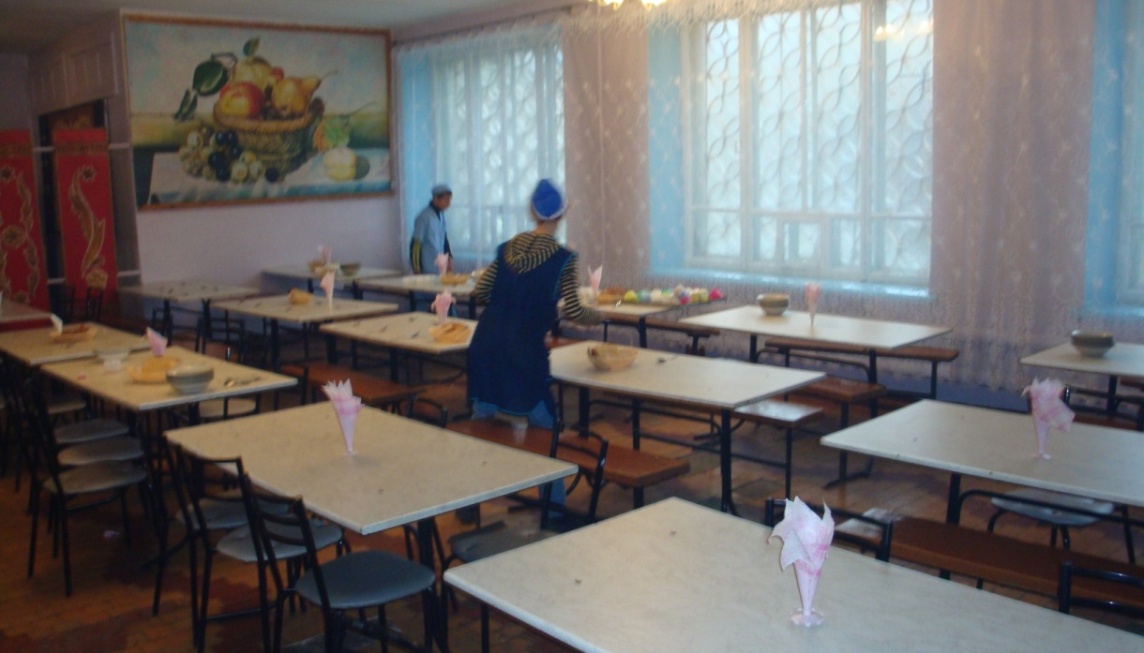 Повар – кондитер -осуществляет  приготовление  блюд и  кулинарных  изделий ,  мучных  кондитерских  изделий   высокого  качества . Повар -- осуществляет  процесс  механической  кулинарной обработки  овощей,  рыбы,  мяса, птицы, субпродуктов.
- Сварочное производство,  техник- Электрогазосварщик
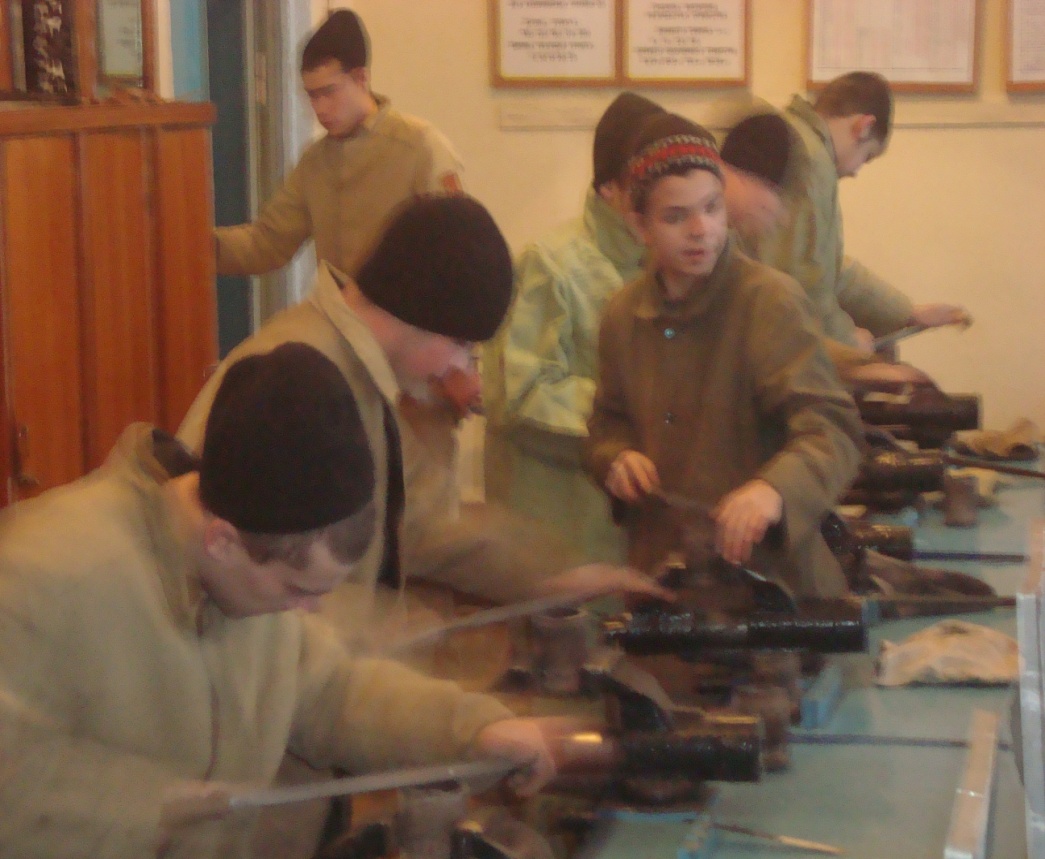 Электрогазосварщик
Подготавливает металл к сварке
Выполняет сборку изделий под сварку в сборочно – сварочных приспособлениях 
Производит сварку простых деталей, цветных металлов и сплавов во всех положениях сварного шва
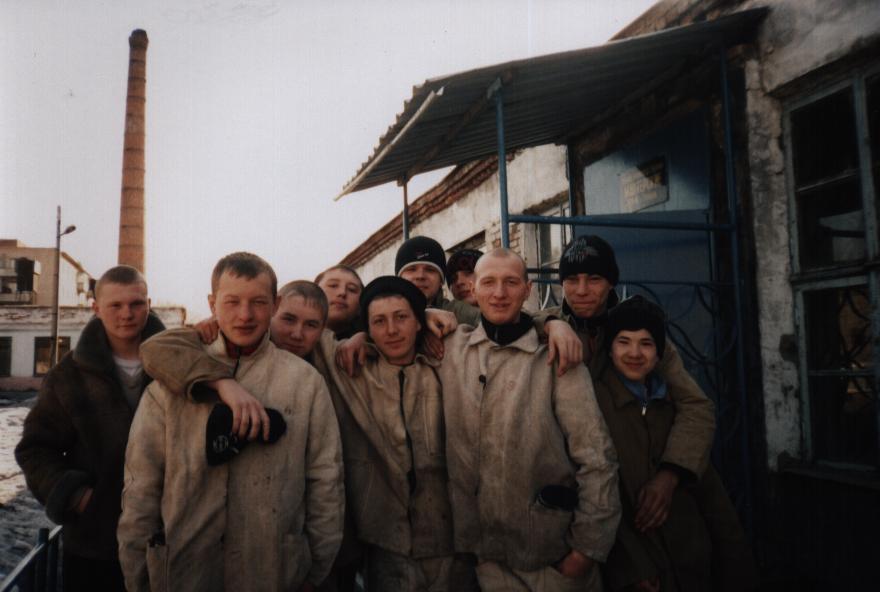 - Выполняет наплавку дефектов деталей машин, механизмов, конструкций и отливок под механическую обработку и пробное давление
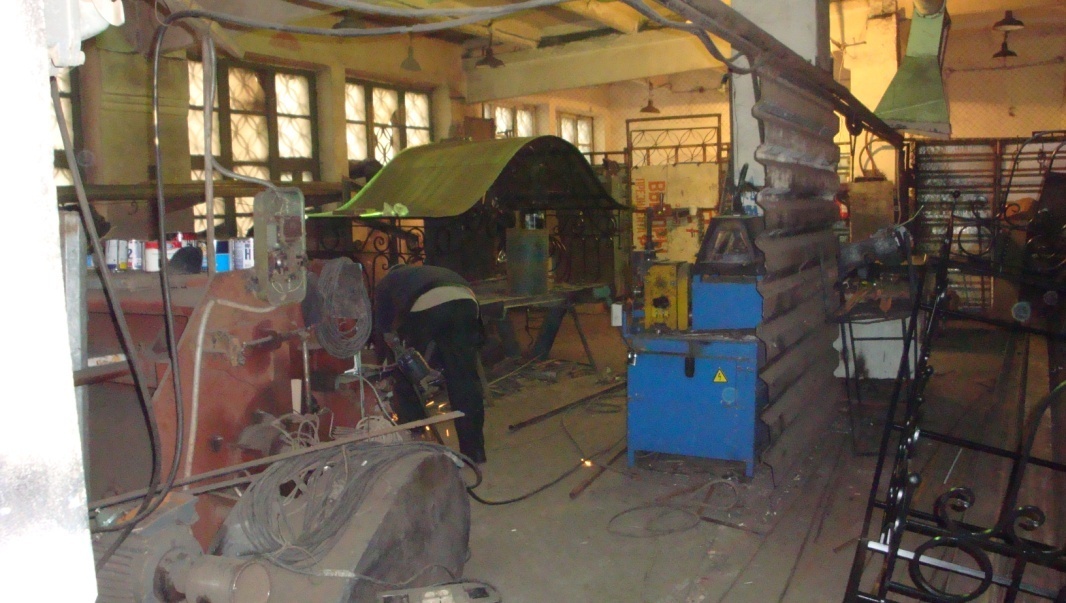 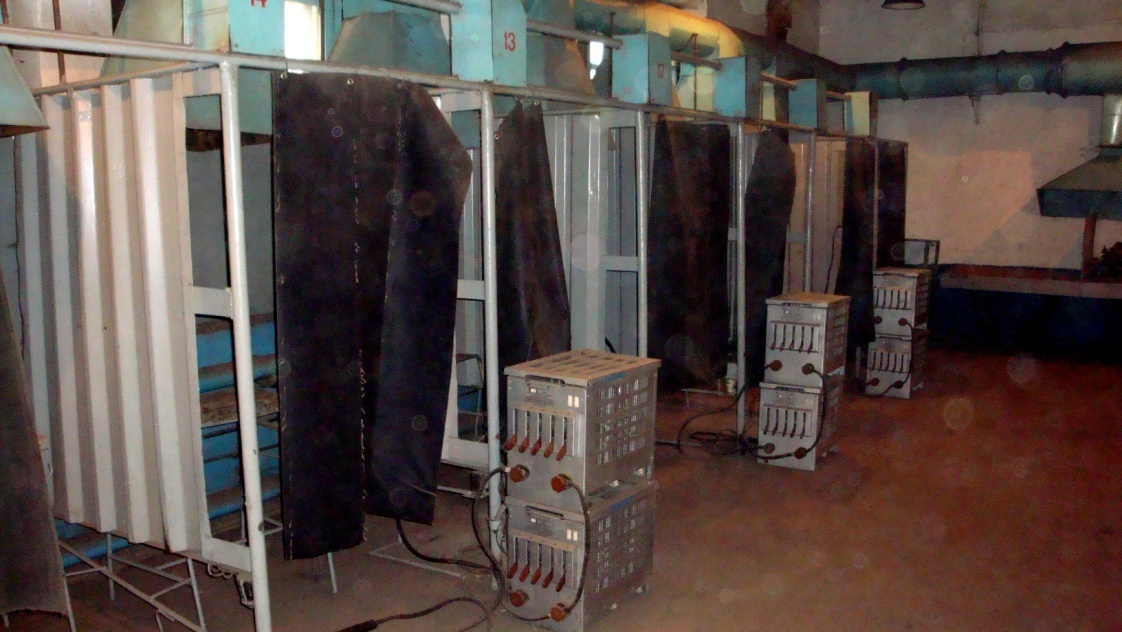 - Выполняет резку металла   - Читает чертежи изделий
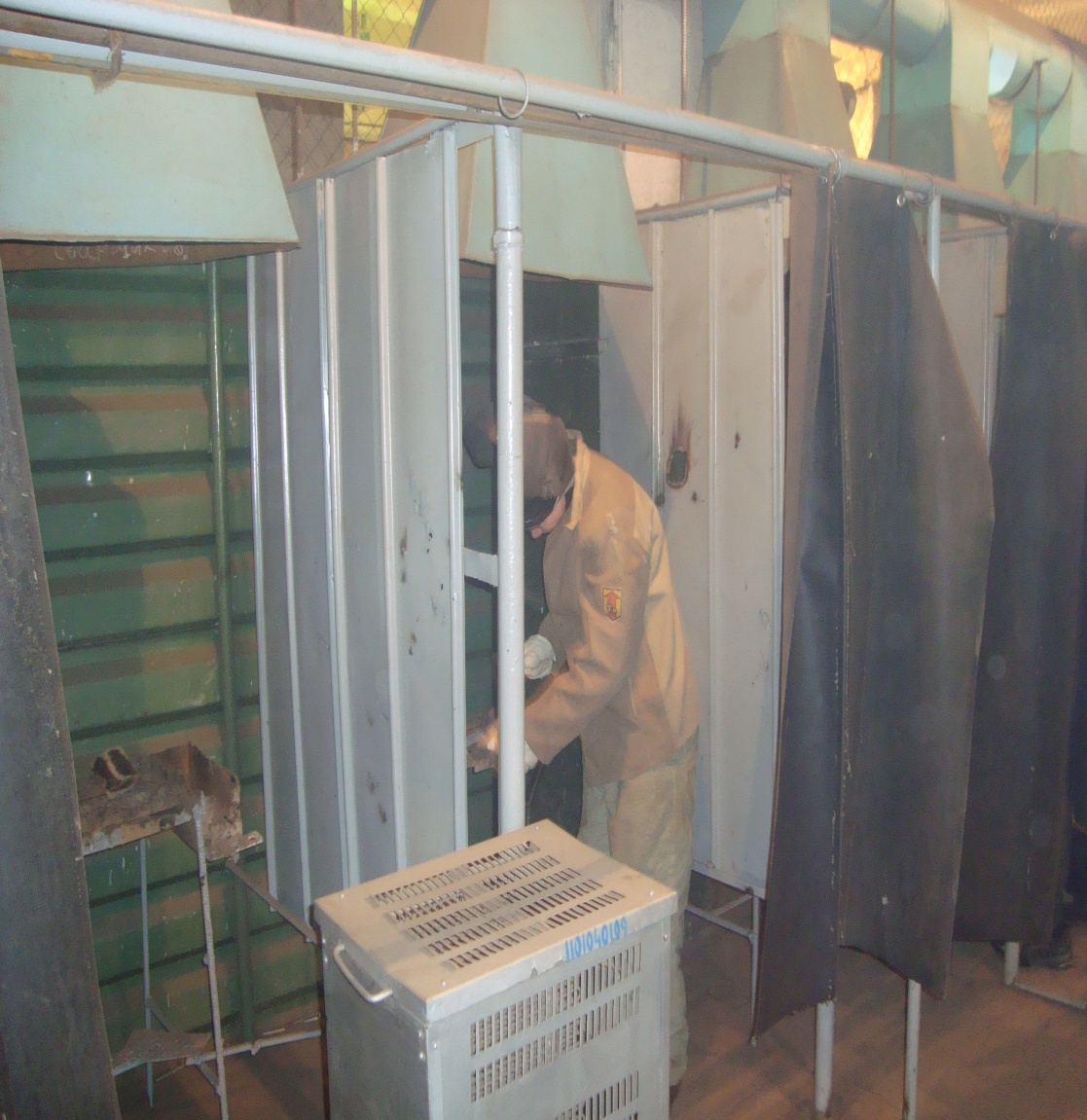 - Зачищает швы после сварки, - Выявляет дефекты сварочных швов и устраняет их
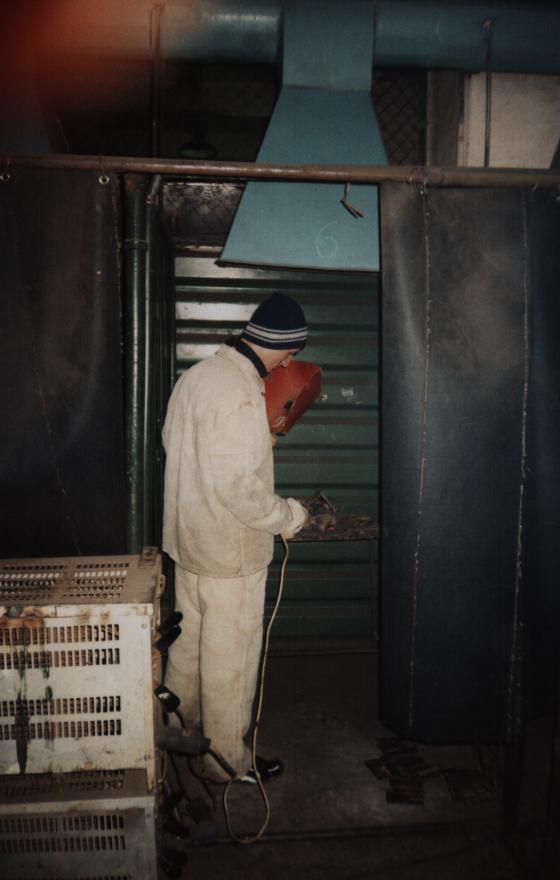 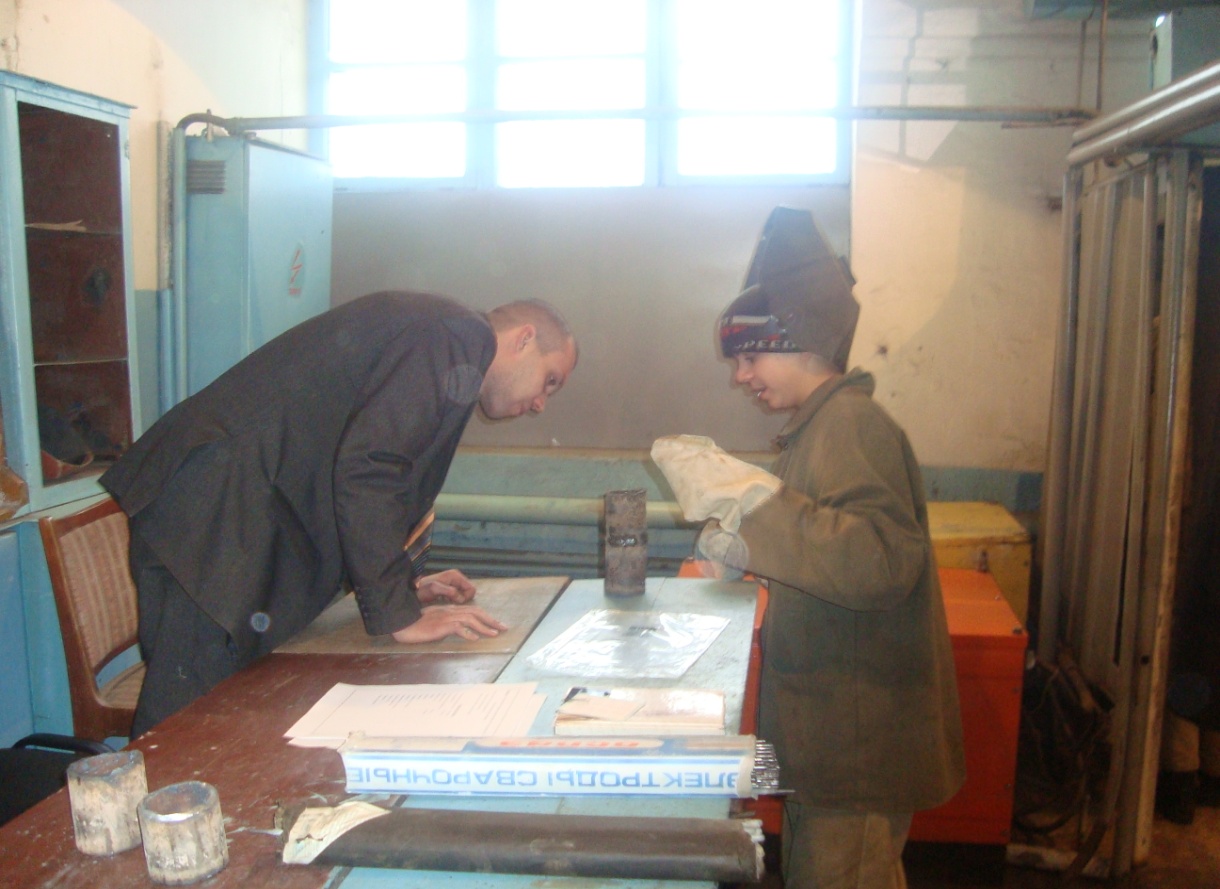 - Программирование в компьютерных системах,  техник - программист- мастер по обработке цифровой информации
- Подготовка к работе компьютера и периферийных устройств.
 Ведение установленной документации.
 Выполняет процесс обработки информации на ЭВМ.
- Выполнение ввода – вывода информации с носителей данных, каналов связи.
- Работа в основных операционных системах, осуществление их загрузки и управления. 
- Выполнение основных операций с файлами и каталогами
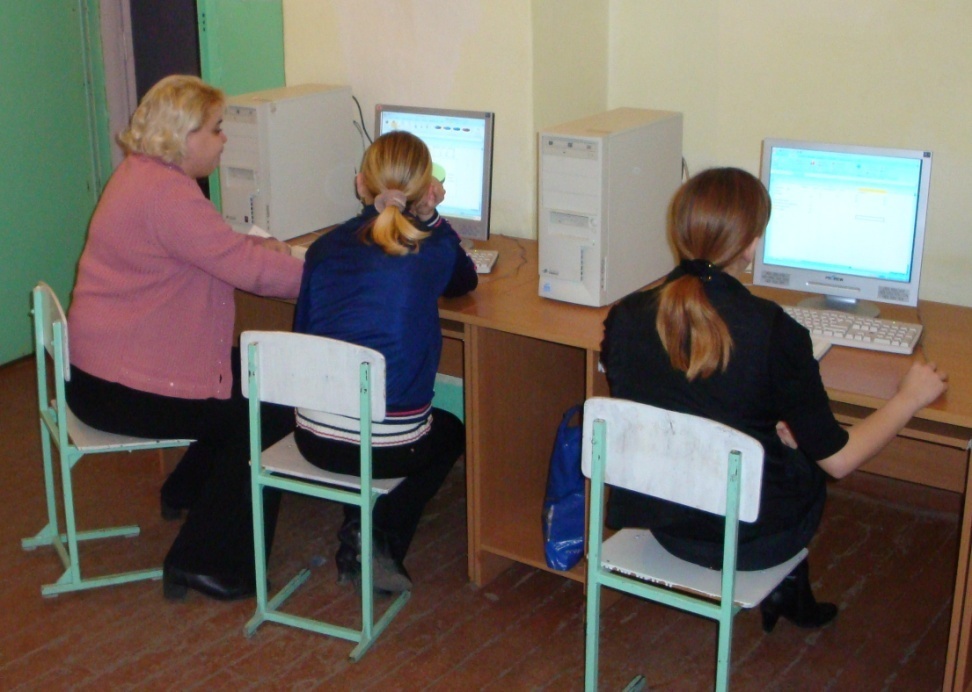 -Техническое обслуживание и ремонт автомобильного транспорта, техник- Слесарь по ремонту автомобилей
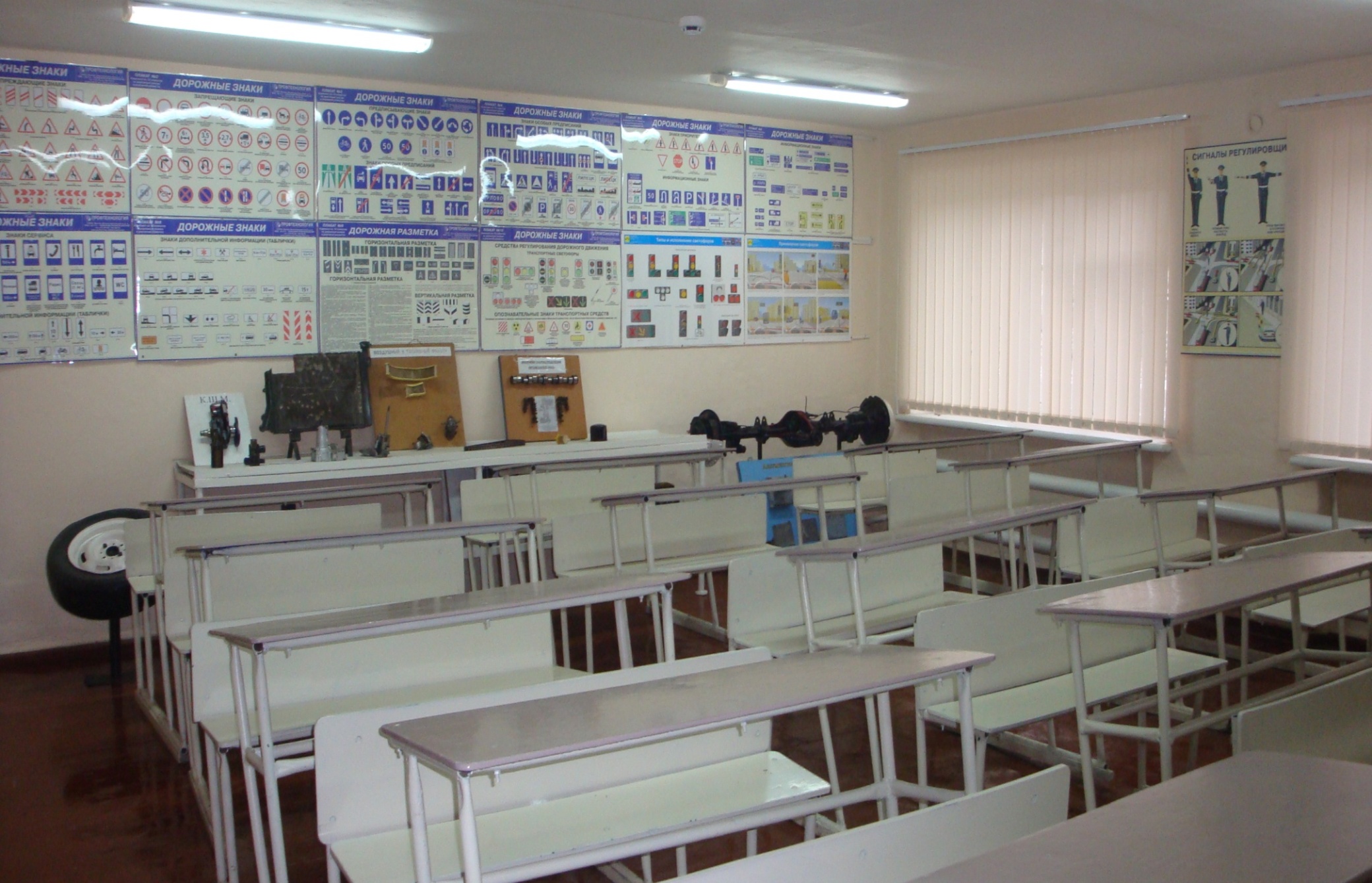 Осуществляют: 
- Выполнение работ по техническому обслуживанию и ремонту автомобильных средств с соблюдением требований безопасности труда
- Выполнение работ по техническому обслуживанию и ремонту кузовов и кабин.
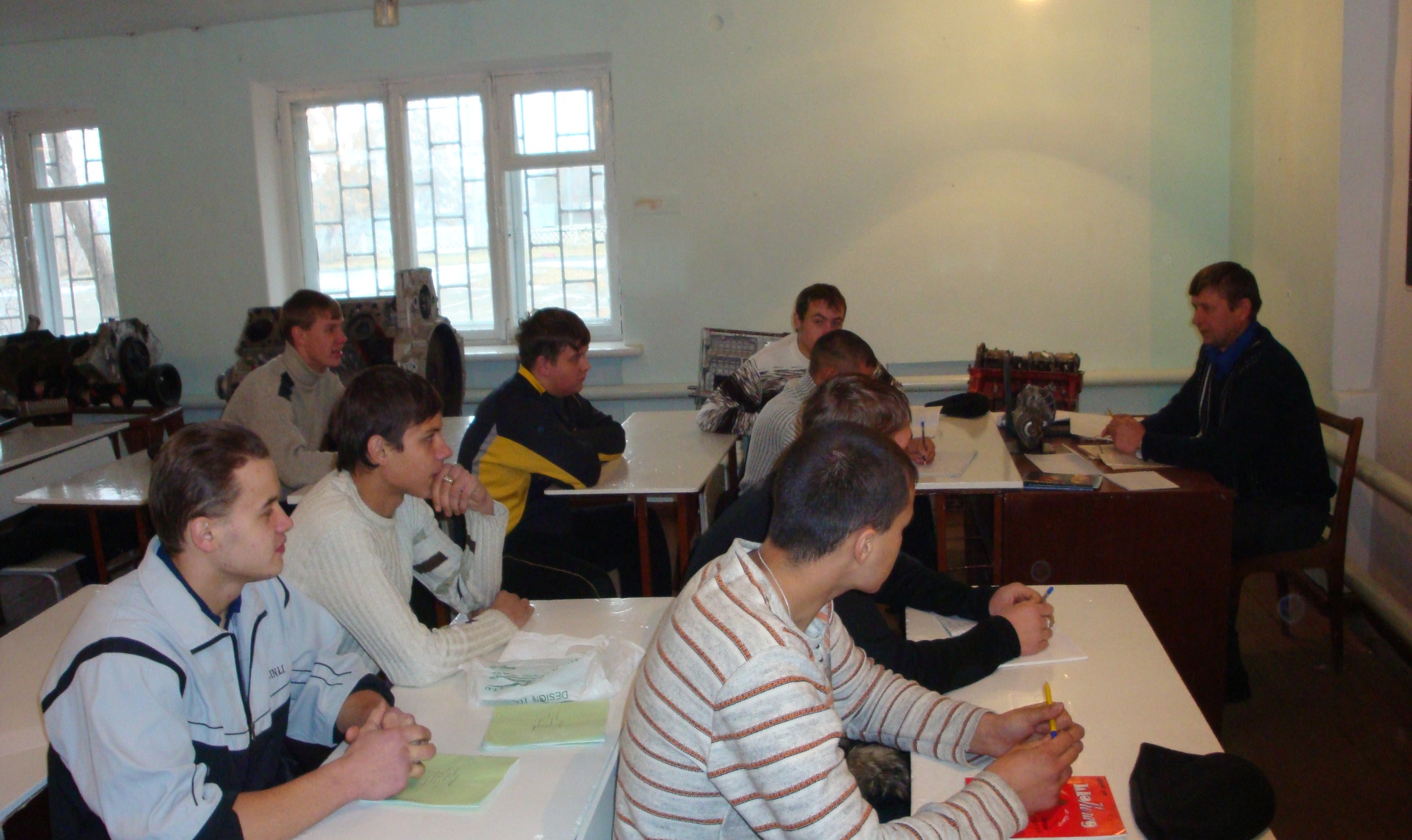 - Выполнение работ по техническому обслуживанию и ремонту двигателя, систем охлаждения и смазывания
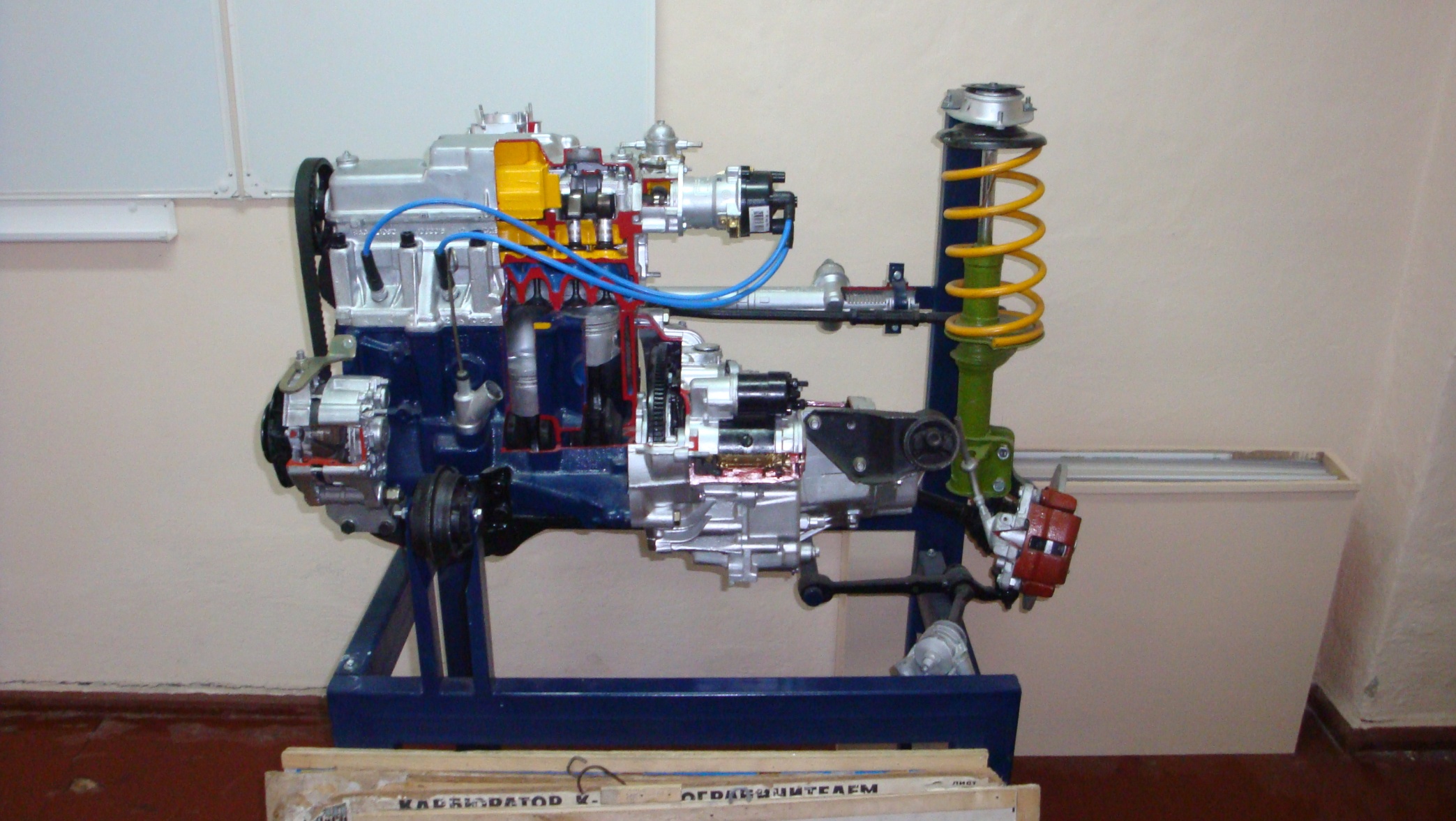 Мастер отделочных строительных работ. Штукатур, облицовщик – плиточник.
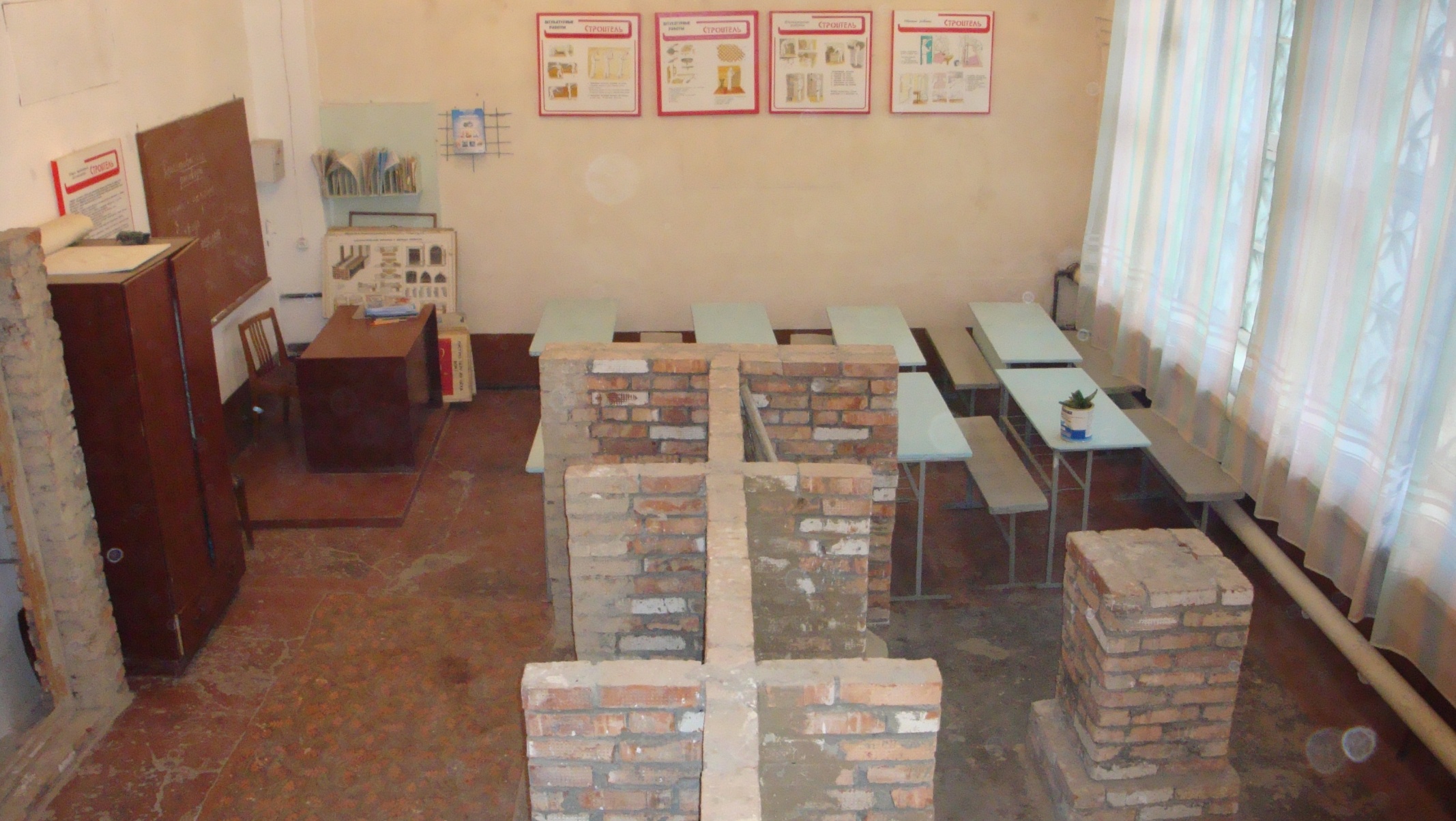 -  Подготавливает к работе инструменты и приспособления, средства механизации. 
-  Читает строительные чертежи, определяет по ним виды отделки поверхностей в отдельных помещениях.
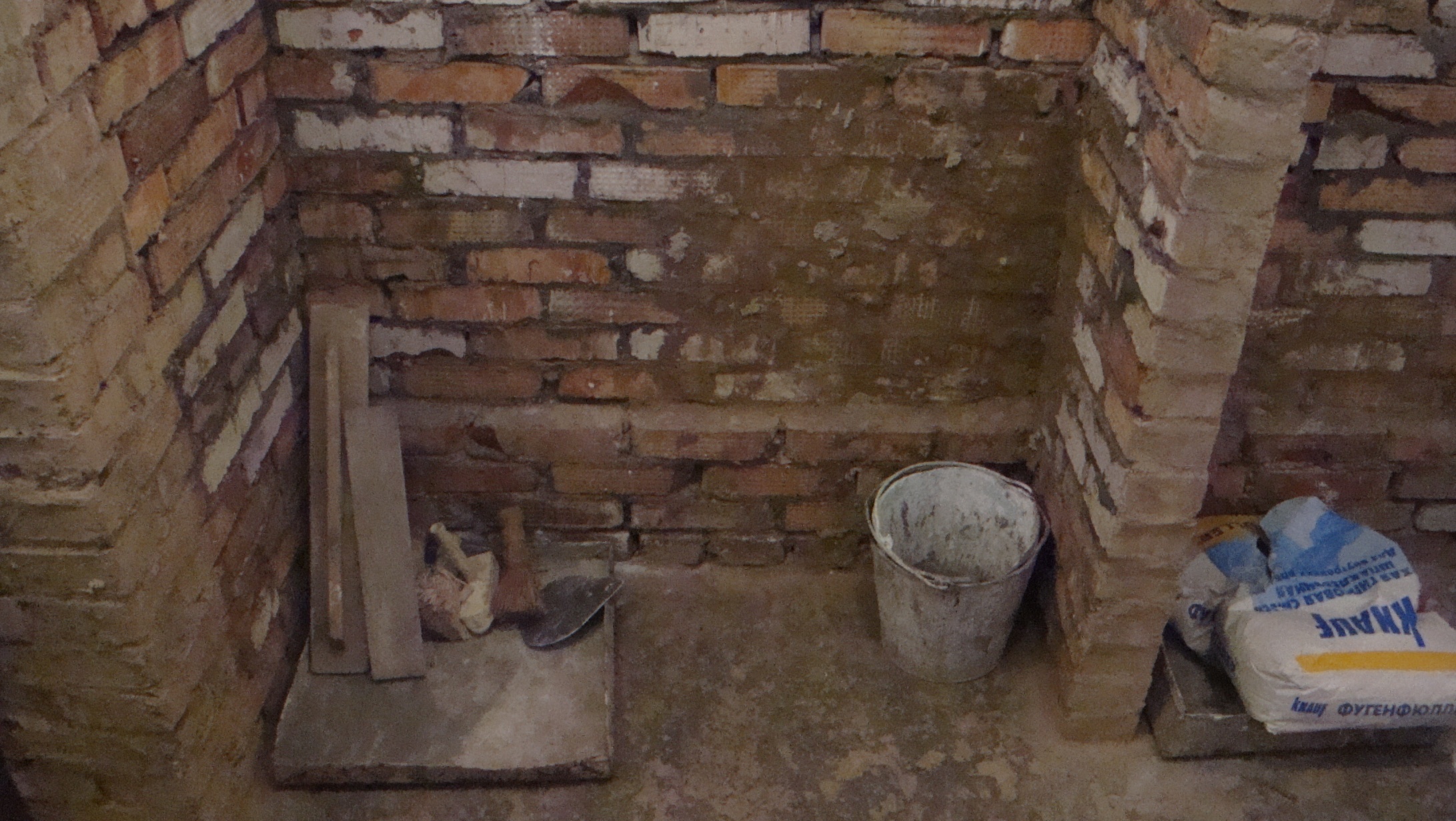 - Выполняет  простой и средней сложности штукатурные, облицовочно – плиточные и малярные работы. 
- Выполняет  работы по подготовке различных поверхностей  под отделку. 
- Выполняет основные технологические операции  по нанесению вручную  и с применением средств механизации различных отделочных составов на поверхности.
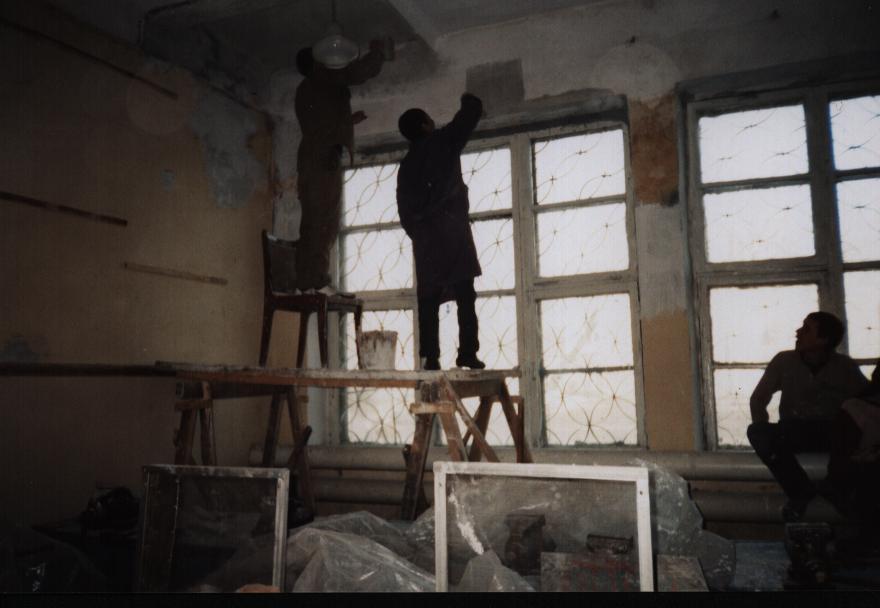 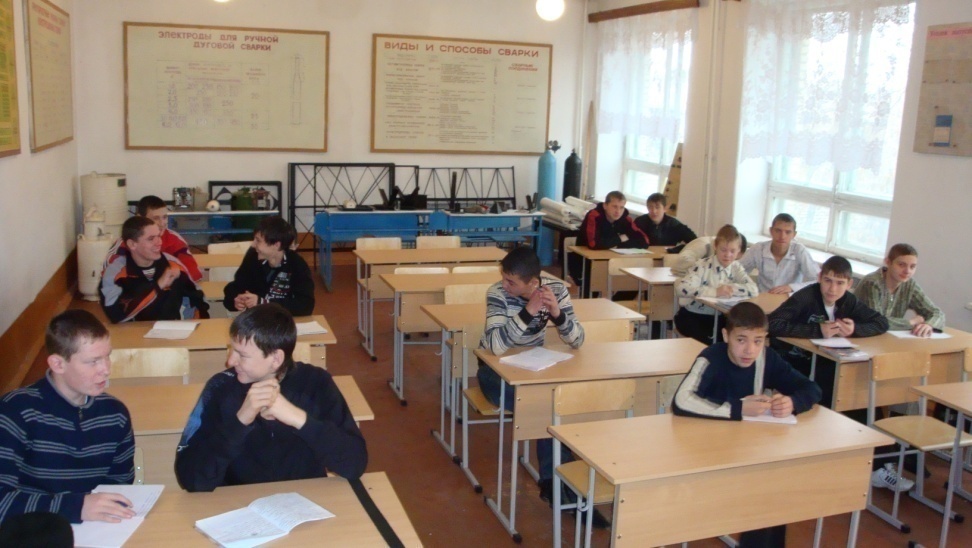 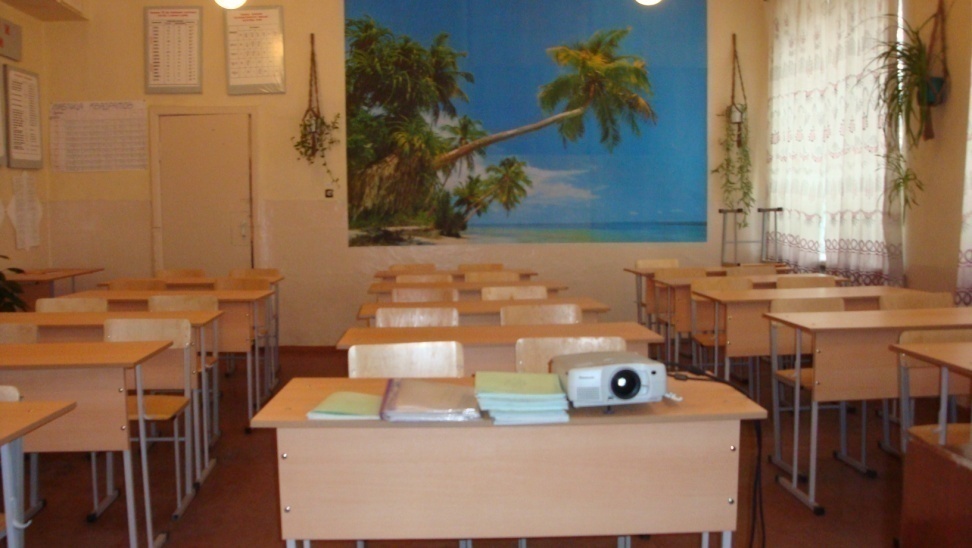 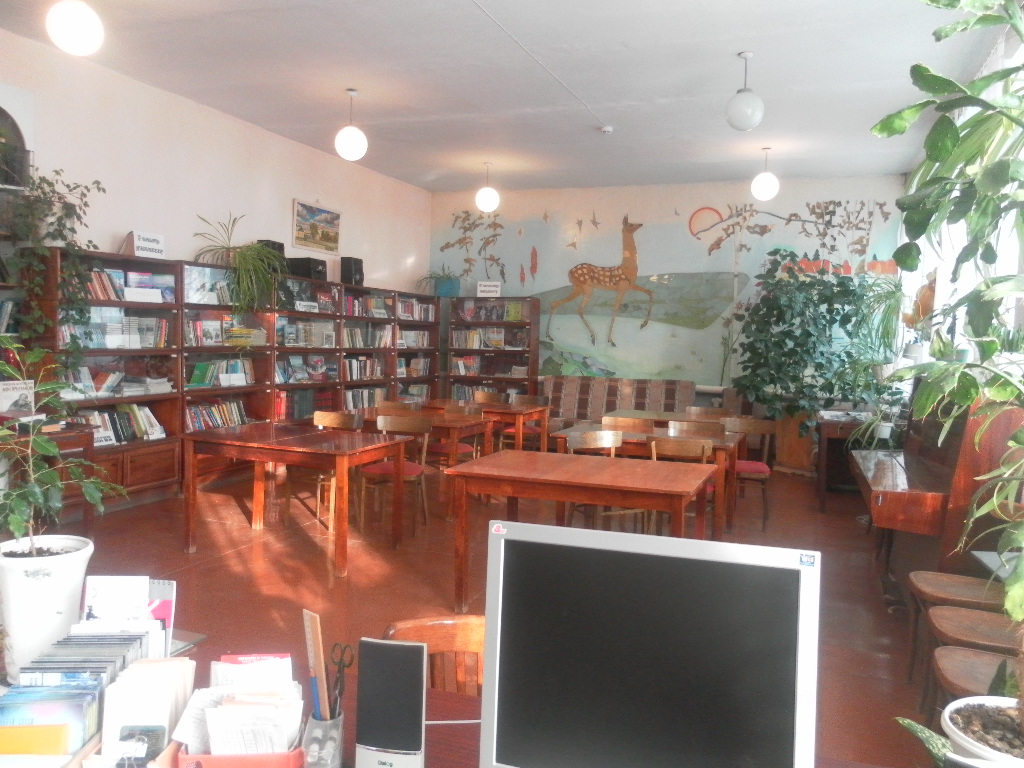 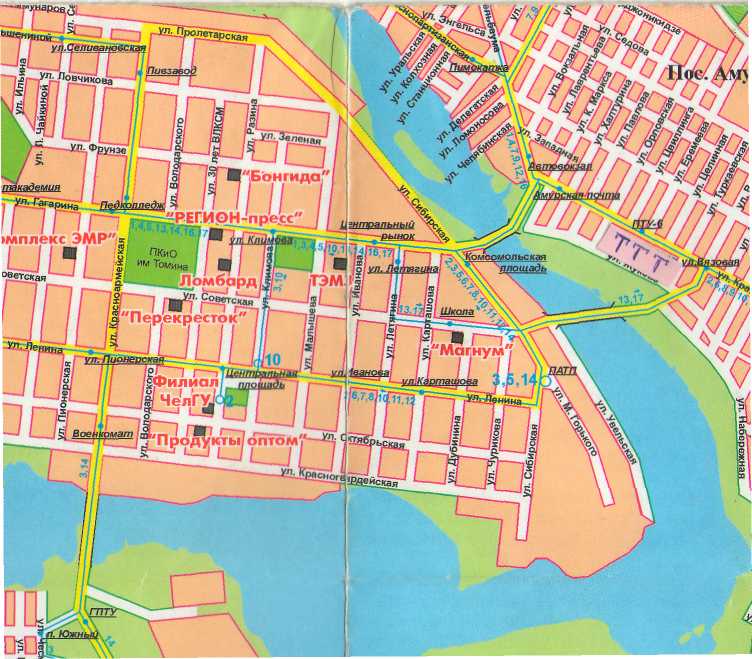 ТТТ
Проезд автобусом: № 2; 6; 8; 9; 10; 11; 22;
                Маршрутное такси: № 2; 6; 8; 10; 11; 13; 21;